When was Egypt ancient?
Can you put these events in order on a timeline?
World
The  Victorians
War 1
Ancient  Egypt
The  invention of  the electric  car
The  Tudors
The  Neanderthals
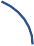 The  Dinosaurs
First  human on  the moon
An Egyptian Timeline – research and complete  classroom timeline sheet to include the time  when Seti I ruled Egypt.
Place three markers on  the timeline to show  when Seti I, was born,  ruled Egypt and died?
Place a marker on the  timeline when Giovanni  Belzoni discovered  Seti’s tomb first  discovered.
Place a marker on the  timeline when Howard  Carter discovered  Tutankhamun’s tomb.
Place a marker on the  timeline when you  were born.